Accessibility of Bibliography Software
Alisa Louther, Assistive Technology Specialist, American University
Kara Zirkle, Accessible Technology Specialist, Miami University
Today’s Agenda
Discussion of accessibility around the Library
Methodology of Testing
Review of Various Bibliography Software
Pros and Con’s of Bibliography Software
Discussion of Library Databases
Procurement in the Library
Questions
Accessibility in the Library
Basic Access
Accessible work stations
What types of AT should you have?
User access/ login 

Library Software
Bibliography 
Databases
Accessibility in the Library Continued
Textbook Loan/Check Out 
General Scanning Options v.s Alternative text
Technology Check Out 
Accommodations
General Library check out
Methodology of Testing
Software
JAWS 17.0
NVDA
VoiceOver
Adobe PDF Reader / Adobe Acrobat Pro or PAC (PDF Accessibility Checker)
Chrome Browser Add-Ins
Testing Steps 1 of 3
Run application “Screen Reader” (JAWS, NVDA or VoiceOver)
Open chrome
Search on University Library Database or Open Bibliography Software
	If Databases - Click database/e-journal website link on the result page
Follow instruction of “Screen Reader” to test whether the website can be “tab through” and put result in the “tab through” column.
If the page contains a search box and can be access without using mouse, put “Yes” in the “Main Search Page” column.
[Speaker Notes: Topic Areas
Main Search Page
Finding Results
Access Results
Access HTML
Accessible PDF
Basically, using basic JAWS commands to access each of the areas above.  If you find a PDF, check if you are able to navigate through it cleanly.  
Once JAWS is turned on it will talk to you (Ensure your speakers are turned on.  You may want to use a headset)
From this point forward you will need to only use the keyboard.  TAB will get you from link to link (areas on the page should highlight by changing color or have an outline for easy view of where you are)
Once you get to the form where you can search begin using the Library Database spreadsheet to test the most used to the least used. And Search.
Once information is brought up, following the instructions below to gain understanding of accessibility incorporated versus accessibility lacking. 
Using JAWS and the keyboard only (no mouse) 
Insert + F7 pull up Links List
Skip to content
Insert + F6 for Headings
CTRL + Home takes you to the top of page
H is quick key for Headings
Shift H takes you back through order
L is quick key for bulleted list
F is the quick key for Form fields
Forms – Insert + F5
Frames List -  Insert + F9 – Looking for how it is labeled
Arrow keys - navigate line by line
Arrow Up - navigate to the  previous line
Arrow Down - navigate to the next line
(rarely used but here for informational purposes) Virtual – Insert F3 
When you find a PDF (you can use a mouse now):
First double click on the PDF if it shows blue it's not accessible.  If it doesn't show blue use INSERT + down arrow to read.  An alternative to JAWS to check PDF documents it to use the built-in Read Out Loud feature or Read and Write Gold plug in.  
Check to see if the first few lines read in the order they should.  For example if it is columns does it read the second line of the first column or does it jump to the first line in the second column before going back to the first, etc. This will show whether or not reader or is correct.  If it skips, reading order isn't’ right and it isn’t accessible. 
To use Adobe Reader built in:
Activate Read Out Loud:  Shift + Ctrl + Y
Read This Page Only:  Shift + Ctrl + V
Read To End of Document:  Shift + Ctrl + B
Pause/Resume:  Shift + Ctrl + C
Stop:  Shift + Ctrl + E]
Testing Steps 2 of 3
Column “Find Results”: Try to search something and see if it returns some results. 
Column “Access Results”: Try to access result using keyboard only
Column “Html Option”: If those documents has HTML version.
Column “Searchable PDF (OCR'd)”: if those document does not has PDF version, put “No” in the cell. Open document in pdf reader, if you cannot select/highlight text using mouse, put “No” in the cell.
Column “PDF tagged yes/no” : if result of step 10 is “No”, put “No” for this task. Using PAC to check those documents. If you get result like “no tag at all” or “exception …...”, put “No” in the cell.
Testing Steps 3 of 3
Column “PDF Reading Order Accurate”: if result of step 10 is “No”, put “No” for this task. Otherwise using adobe pdf reader build-in reader functionality to check whether it can accurately read those document. (Actually, you only need to listen about one to two lines)
Column “Video Databases - Do videos have captions?”: only need to be answered if it is a video/audio database.
Column “Is video player keyboard accessible?”: only need to be answered if it is a video/audio database.
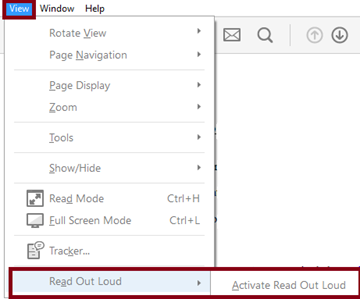 Bibliography Tools using JAWS v. 17
Bibliography Tools using NVDA
Bibliography Tools using VoiceOver
Overall Usability of Bibliography
Pro’s and Con’s
[Speaker Notes: EndNote - free version
EndNote has a collection database that is searchable filled with credible resources 
Zotero
Nothing exclusive to Zotero
Zotero only allows for the end user to search for publications that they’ve imported
*no way to know if you put in the wrong password. 
Menedelay 
Menedelay allows for the ability to create folders 
Refworks: Free trial
Creates bibliography in a new window, you would then have to copy and paste it into your word document/google document.  A lot of the features and functions were not read out loud by JAWS, making this software not the easiest to navigate using that technology.]
Library Procurement
Process for procurement is not usually the same for the Library.  
Do you know your Library Procurement Individual?

License AmendmentAsk every vendor to append the following paragraph to the license agreement:
VPATsAsk vendors up front if they have a VPAT.  If they don't have a VPAT, they must create and and submit one to us within within 60 days of purchase or renewal (waiting more than 60 days may cause issue of blended purchases, and waiting too few days may cause vendors not to complete the request). If a vendor fails to meet the request, Miami may cancel the purchase or not renew.
[Speaker Notes: Topic Areas
Main Search Page
Finding Results
Access Results
Access HTML
Accessible PDF
Basically, using basic JAWS commands to access each of the areas above.  If you find a PDF, check if you are able to navigate through it cleanly.  
Once JAWS is turned on it will talk to you (Ensure your speakers are turned on.  You may want to use a headset)
From this point forward you will need to only use the keyboard.  TAB will get you from link to link (areas on the page should highlight by changing color or have an outline for easy view of where you are)
Once you get to the form where you can search begin using the Library Database spreadsheet to test the most used to the least used. And Search.
Once information is brought up, following the instructions below to gain understanding of accessibility incorporated versus accessibility lacking. 
Using JAWS and the keyboard only (no mouse) 
Insert + F7 pull up Links List
Skip to content
Insert + F6 for Headings
CTRL + Home takes you to the top of page
H is quick key for Headings
Shift H takes you back through order
L is quick key for bulleted list
F is the quick key for Form fields
Forms – Insert + F5
Frames List -  Insert + F9 – Looking for how it is labeled
Arrow keys - navigate line by line
Arrow Up - navigate to the  previous line
Arrow Down - navigate to the next line
(rarely used but here for informational purposes) Virtual – Insert F3 
When you find a PDF (you can use a mouse now):
First double click on the PDF if it shows blue it's not accessible.  If it doesn't show blue use INSERT + down arrow to read.  An alternative to JAWS to check PDF documents it to use the built-in Read Out Loud feature or Read and Write Gold plug in.  
Check to see if the first few lines read in the order they should.  For example if it is columns does it read the second line of the first column or does it jump to the first line in the second column before going back to the first, etc. This will show whether or not reader or is correct.  If it skips, reading order isn't’ right and it isn’t accessible. 
To use Adobe Reader built in:
Activate Read Out Loud:  Shift + Ctrl + Y
Read This Page Only:  Shift + Ctrl + V
Read To End of Document:  Shift + Ctrl + B
Pause/Resume:  Shift + Ctrl + C
Stop:  Shift + Ctrl + E]
Other Questions to Ask Vendors
Enhanced Features
Ask the vendor to turn on any enhanced features, such as: HTML (text) Closed Captioning (audio/video)  These are features that are free, but sometimes outside the box of what is typically submitted/offered to the purchaser. Request that the vendor provide you with a list of all enhanced features. The sharing of the list is a required part of submission for a vendor.

Considerations for Video/Audio
Is the multimedia captioned or have a transcript?
[Speaker Notes: Enhanced FeaturesAsk the vendor to turn on any enhanced features, such as: HTML (text) Closed Captioning (audio/video)  These are features that are free, but sometimes outside the box of what is typically submitted/offered to the purchaser. Request that the vendor provide you with a list of all enhanced features. The sharing of the list is a required part of submission for a vendor.Considerations for Video/AudioIs the multimedia captioned or have a transcript?  -If no, can the vendor provide a transcript or captioned video, at no charge, within 24-48 hrs upon request?  After captions are provided, vendor must update the video with an available transcript or captioned version for future use. 
-If no, does Miami have the up front approval to caption copyrighted content from vendor?  If Miami has to caption vendor’s videos, Miami will be seeking discount based upon incurred costs of captioning in next renewal.
If vendor is unable to accommodate either of the above, then it would make it almost impossible to provide a student access in any way. Recommended to not move forward.]
Library Databases
[Speaker Notes: Database Title:  Marketing science (Providence, R.I. : Online);"Marketing science [electronic resource]"]
Resources
ASCLA Assistive Technology: What you Need to Know Library Accessibility Tip Sheet 
ASCLA Blindness and Low Vision: What you Need to Know Library Accessibility Tip Sheet 14
Library Accessibility: What Trustees Need to KnowEndNote  Zotero Forum and Zotero GroupRefWorksMendelay
Questions?
Alisa Louther
Email: Louther@American.edu
Phone: 202-885-3407

Kara Zirkle
Email: Zirklek@Miamioh.edu
Phone: 513-529-9006
Twitter: @AccessMU